School Of Ministry
City Chapel
THE VISIONThe Church is called to equip the Saints for the work of the ministry. Every Believer growing into maturity and being fruitful in their call is the attainable goal. The vision of this school of ministry is exactly that: Raising a million Christlike Believers for the Kingdom of God.
DISCIPLES OF CHRIST
THE VISIONThe School of Ministry is designed as a powerful word-based teaching ministry which employs practical, dynamic and socially relevant training. This will be presented with creativity and excellence with the aim of transforming Believers into mature Disciples and then into effective, socially engaged Ministers within the Kingdom of God and the World at large
Everyone A minister
Foundations SchoolDesigned to help new and mature Christians better understand the Cross and Salvation through Christ: and to have a firm grasp of the fundamentals of the faith as outlined in Scripture.
Sound doctrine
Discipleship School Builds on from Foundations and opens the Believer to the disciplines and principles of living for Christ and the core of what a true Disciple believes and does in following Jesus.
Churchgoer or disciple?
Ministry The spirit of this level is to turn the Disciple into a Minister who understands their ministry gifts and who presses into destiny with purpose and identity according to Scripture and not Church traditions
Priesthood of all believers
Leadership This level starts to impart to the Minister, key scriptural leadership principles that they can translate and utilise within their call, destiny and purpose. These tools will enable them to act as catalysts and agents of change in their field of influence, profession and sphere of society.
Everyone a leader
Leadership School/Series This level starts to impart to the Minister, key scriptural leadership and life principles that they can translate and utilise within their call, destiny and purpose. These tools will enable them to act as catalysts and agents of change in their field of influence, profession and sphere of society.
Everyone a leader
Commissioning This level is more of a practical implementation of all the levels as they apply in the field or sphere of life. The Leader or Individual is ‘commissioned’ to go and flourish in their anointing and Calling.
Released into the call
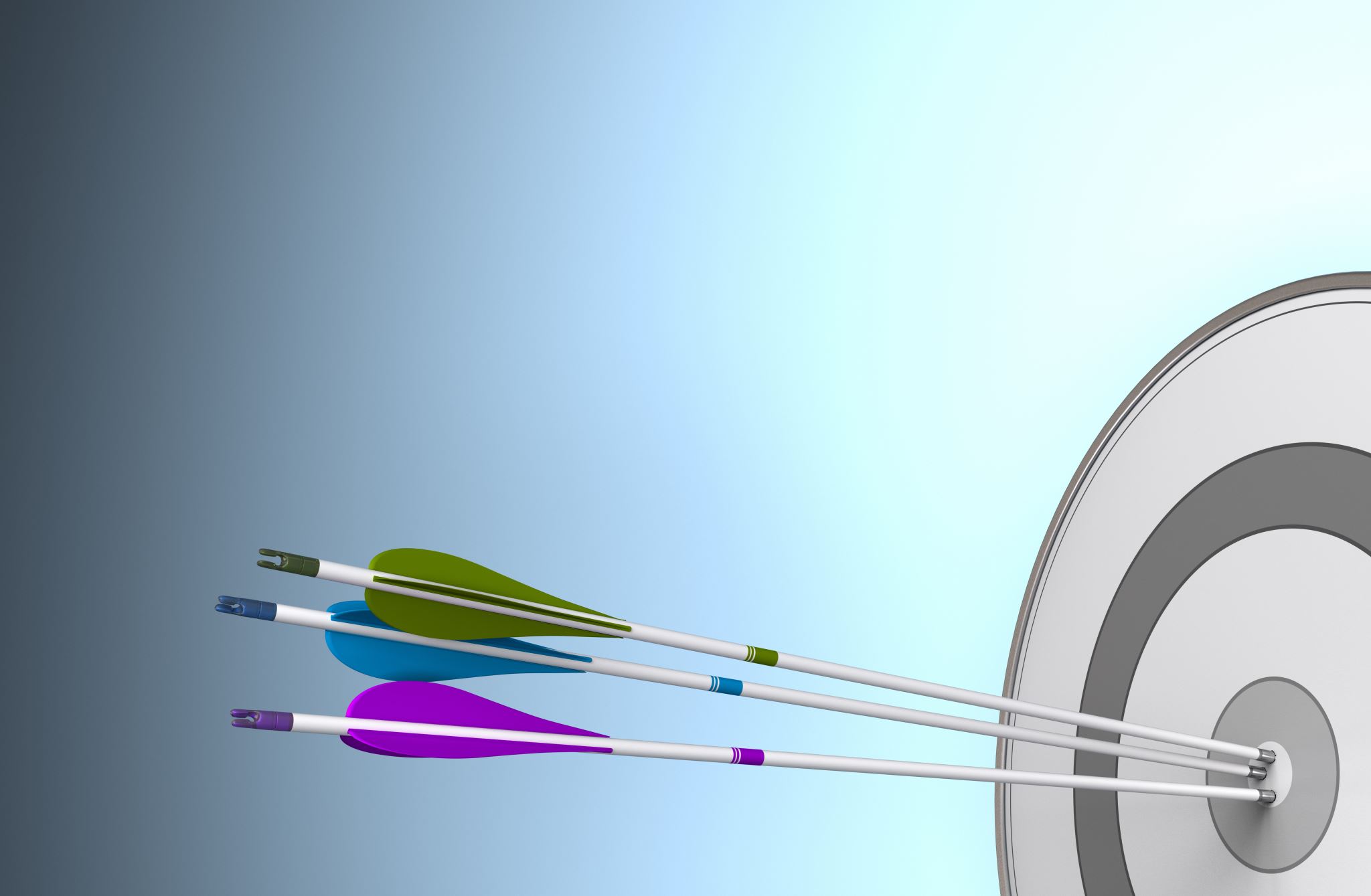 AIMS & GOALS
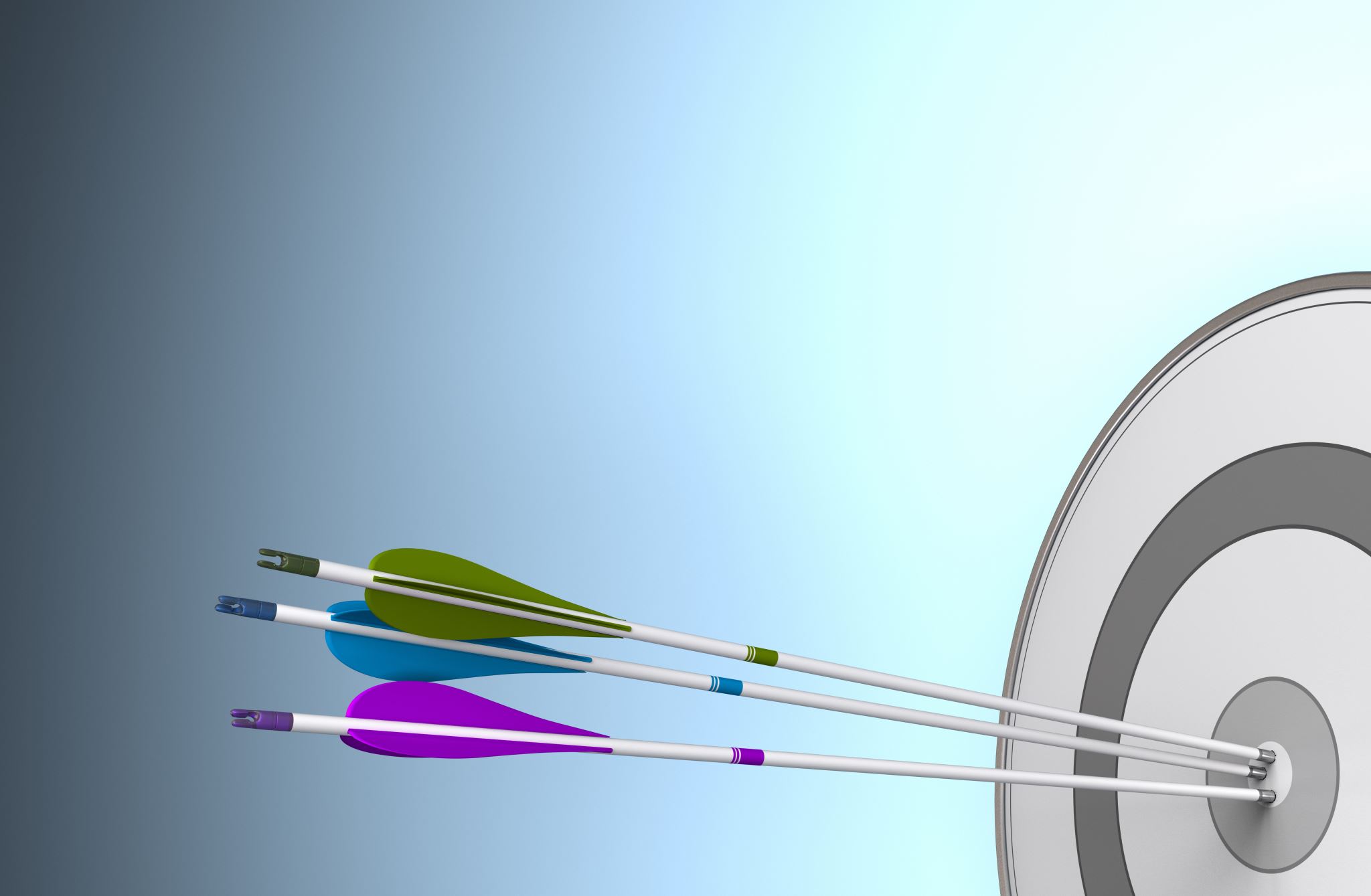 TRULY BORN AGAIN 23 for you have been born again [that is, reborn from above—spiritually transformed, renewed, and set apart for His purpose] not of seed which is perishable but [from that which is] imperishable and immortal, that is, through the living and everlasting word of God. 1Peter 1:18 Through the sound teaching at Foundation level, each delegate knows the clear difference between a religious church attender and a transformed New Testament Believer. The various classes on Salvation removes all wholly understanding and presents Christ and the Gospel comprehensively.
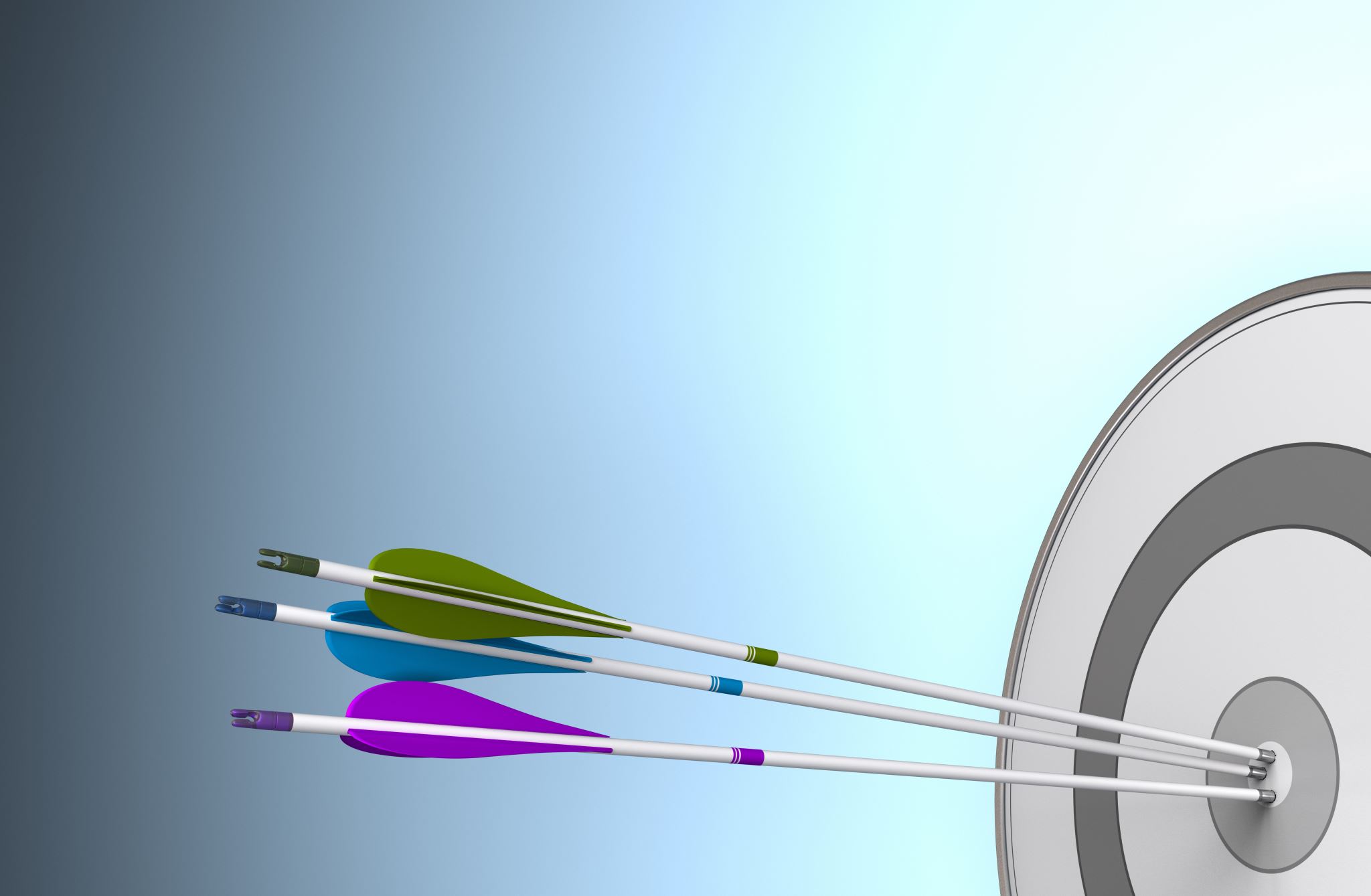 GROUNDED IN SCRIPTURE - 11 Now these people were more noble and open-minded than those in Thessalonica, so they received the message [of salvation through faith in the Christ] with great eagerness, examining the Scriptures daily to see if these things were so. 12 As a result many of them became believers, together with several prominent Greek women and men. Acts 17:11,12. The School baptises delegates afresh in Scripture and allows everyone to have open access to the Truth of the Word. Lively interactive sessions enable questions to be asked and even contrary views are held in humility and unity of Spirit.
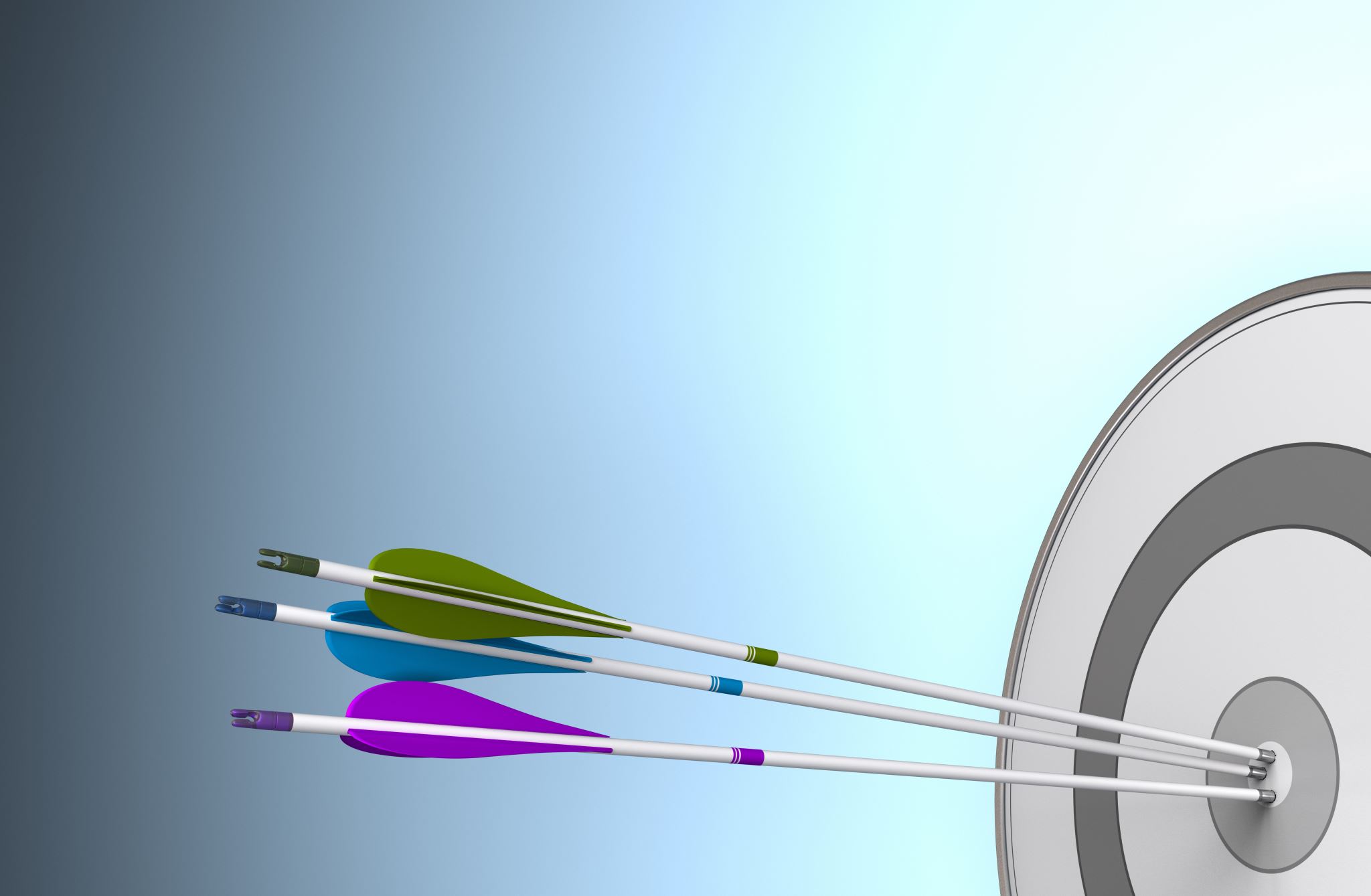 BECOMING A DISCIPLE -  27 Whoever does not carry his own cross [expressing a willingness to endure whatever may come] and follow after Me [believing in Me, conforming to My example in living and, if need be, suffering or perhaps dying because of faith in Me] cannot be My disciple. Luke 14:27. The sound doctrine of submission to the Lordship of Christ and Obedience to His commands are taught as fundamental to Discipleship. A personal relationship with Christ which is daily and viable is pursued.
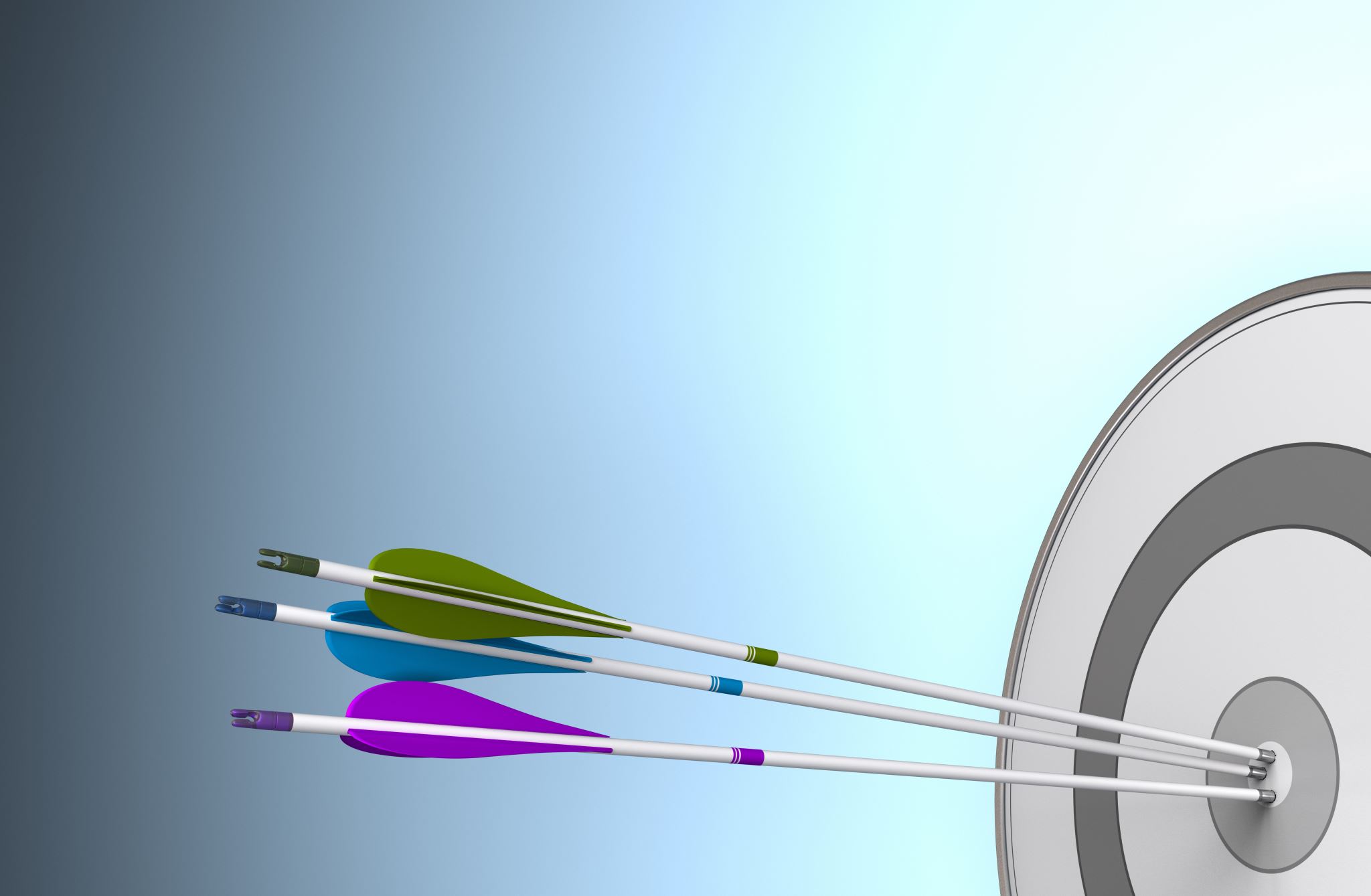 BEARING FRUIT -  5 [b]I am the Vine; you are the branches. The one who remains in Me and I in him bears much fruit, for [otherwise] apart from Me [that is, cut off from vital union with Me] you can do nothing. John 15: 5. One of the key goals of the School is to reproduce true fruit bearing Disciples who are making disciples. One key aim for every Delegate is to reproduce themselves in ONE other Believer within ONE year, minimum..
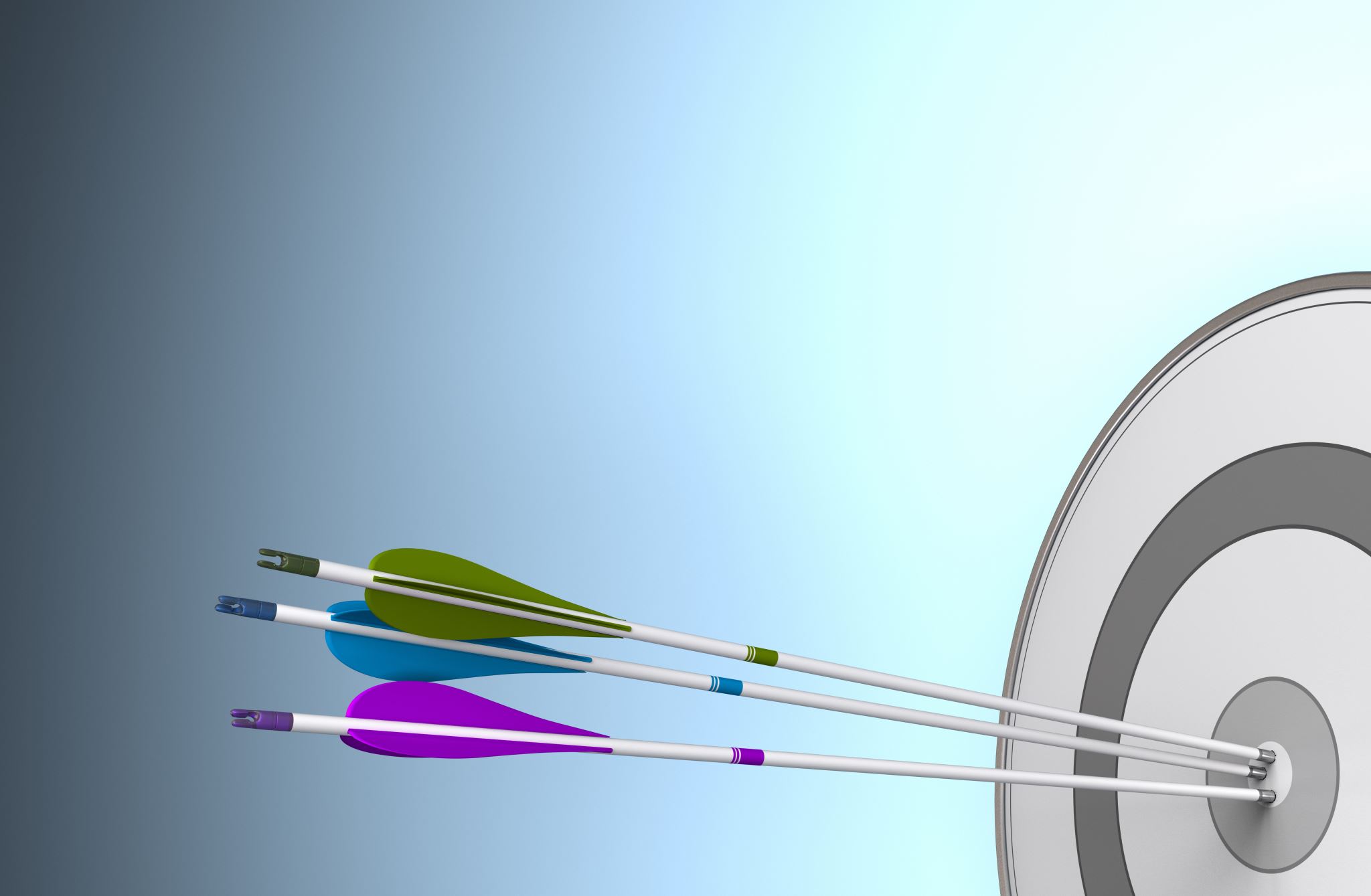 STEWARD YOUR GIFT - 6 Since we have gifts that differ according to the grace given to us, each of us is to use them accordingly: if [someone has the gift of] prophecy, [let him speak a new message from God to His people] in proportion to the faith possessed; Romans 12:6. Everyone to be self-discerning and self-aware regarding the gifts and talents given by God. We use some simple analysing tools to help delegates identify their various abilities in God and Ministry differentiating between talents and ministry gifts. We encourage Delegates to press in towards their ministry gifts and not neglect them no matter the circumstances...
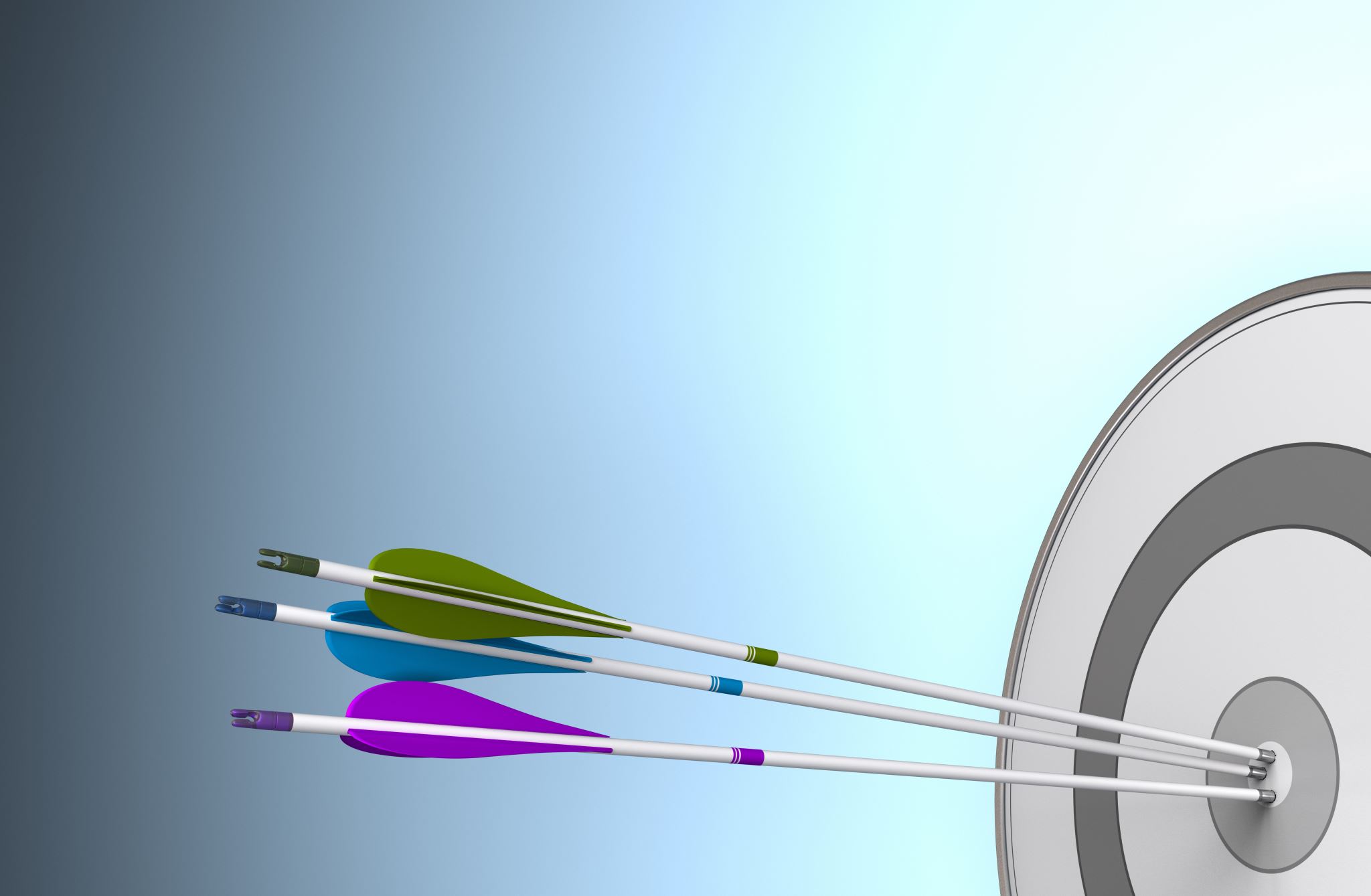 YOU ARE A MINISTER! - 18 But all these things are from God, who reconciled us to Himself through Christ [making us acceptable to Him] and gave us the ministry of reconciliation [so that by our example we might bring others to Him], 2 Corinthians 5:18. One of the most liberating revelations from the Scriptures as opposed to some prevailing church traditions, is the fact that every Christian is a MINISTER and that they have a ministry from God. The priesthood of all believers is a cornerstone of The New Testament In Christ Realities that will be revived in the Last Days Church of Christ. We encourage every Christian to Arise and Shine their light for God and Kingdom...
START YOUR MINISTRY TODAY! - 19 Go therefore and make disciples of all the nations [help the people to learn of Me, believe in Me, and obey My words], baptizing them in the name of the Father and of the Son and of the Holy Spirit…Matthew 28:19,20.The Great Commission is not directed at Pastors or Church Leaders but at every Believer wherever they live, work or have relationships. The 20/80 Pareto Law applies to the church where the minority are doing the job of the majority. We educate, teach and reveal that the Scriptures show clearly that every Christian has the Spirit of Christ and called to shine for the Kingdom everywhere...
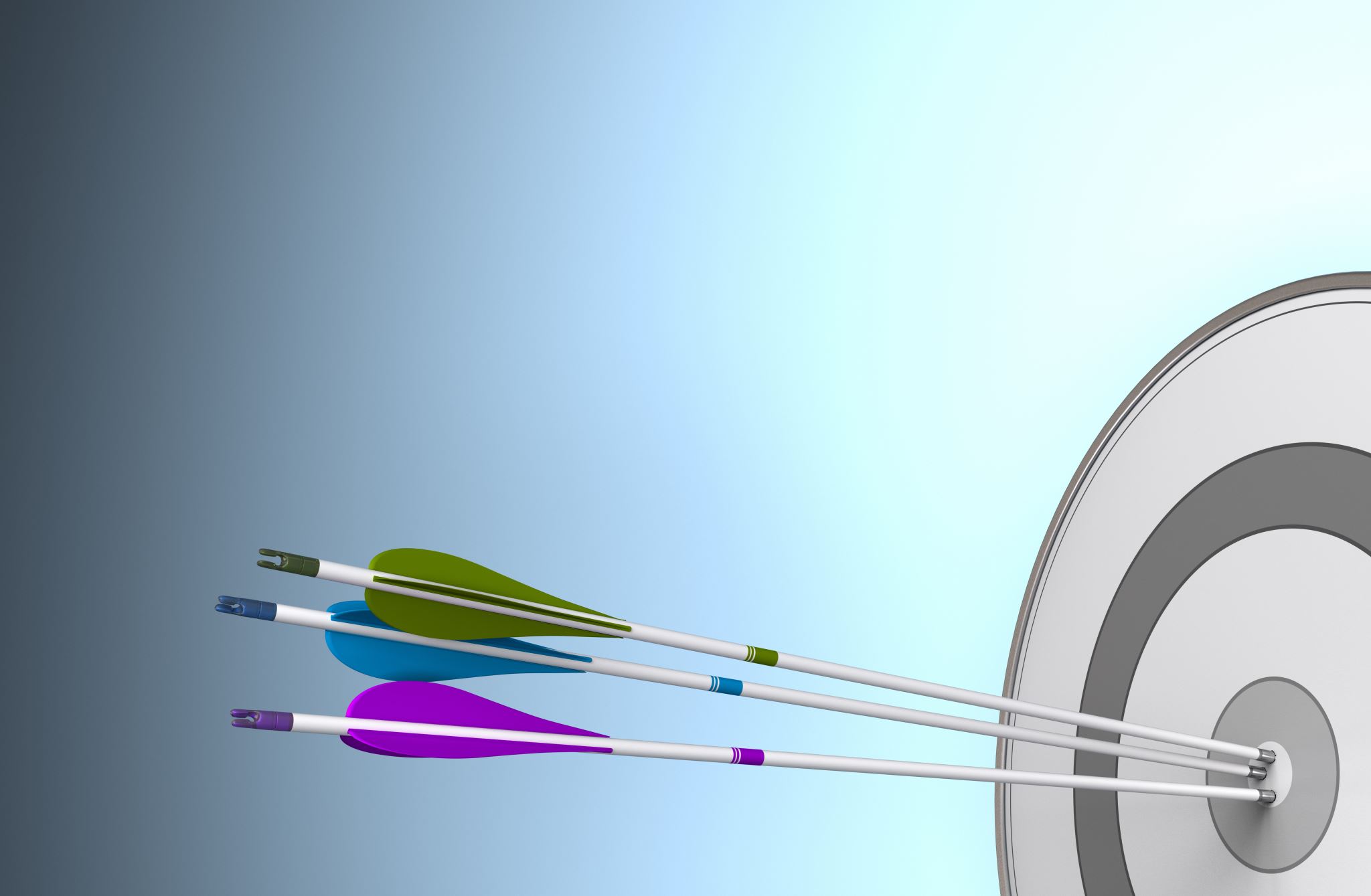 HELP PLEASE….
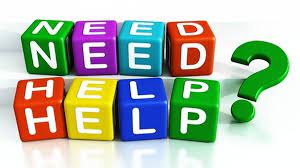 www.citychapel.org.uk
07429 379 777

Click on Appointment with Pastor Jonathan